Wednesday, 
February 4, 2014
Calvary Chapel of El Paso
Daniel 4:19-37
Daniel 4:10
Thus were the visions of mine head in my bed; I saw, and behold a tree in the midst of the earth, and the height thereof was great.
Daniel 4:11
The tree grew, and was strong, and the height thereof reached unto heaven, and the sight thereof to the end of all the earth:
Daniel 4:12
The leaves thereof were fair, and the fruit thereof much, and in it was meat for all: the beasts of the field had shadow under it, and the fowls of the heaven dwelt in the boughs thereof, and all flesh was fed of it.
Daniel 4:13
I saw in the visions of my head upon my bed, and, behold, a watcher and an holy one came down from heaven;
Daniel 4:14
He cried aloud, and said thus, Hew down the tree, and cut off his branches, shake off his leaves, and scatter his fruit: let the beasts get away from under it, and the fowls from his branches:
Daniel 4:15a
Nevertheless leave the stump of his roots in the earth, even with a band of iron and brass, in the tender grass of the field;
Daniel 4:15b
and let it be wet with the dew of heaven, and let his portion be with the beasts in the grass of the earth:
Daniel 4:16
Let his heart be changed from man's, and let a beast's heart be given unto him; and let seven times pass over him.
Daniel 4:17a
This matter is by the decree of the watchers, and the demand by the word of the holy ones: to the intent that the living may know that the most High ruleth in the kingdom of men,
Daniel 4:17b
and giveth it to whomsoever he will, and setteth up over it the basest of men.
Daniel 4:18a
This dream I king Nebuchadnezzar have seen. Now thou, O Belteshazzar, declare the interpretation thereof,
Daniel 4:18b
forasmuch as all the wise men of my kingdom are not able to make known unto me the interpretation: but thou art able; for the spirit of the holy gods is in thee.
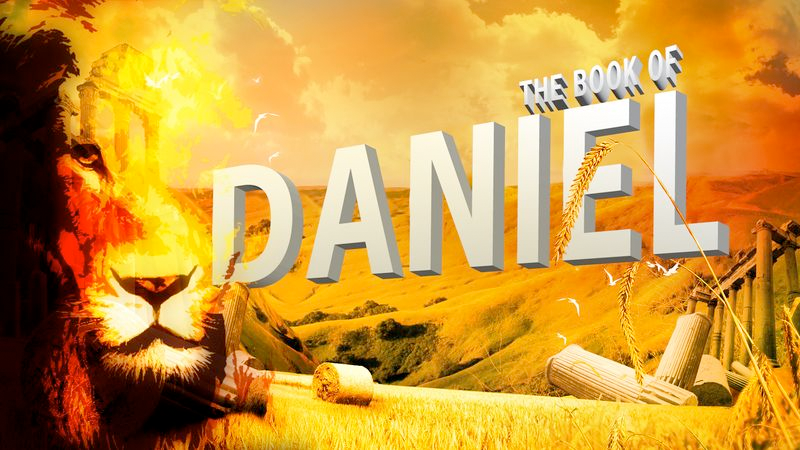 Proverbs 16:18
Pride goeth before destruction, and an haughty spirit before a fall.
1 Corinthians 4:6a
And these things, brethren, I have in a figure transferred to myself and to Apollos for your sakes;
1 Corinthians 4:6b
that ye might learn in us not to think of men above that which is written, that no one of you be puffed up for one against another.
1 Corinthians 4:7
For who maketh thee to differ from another? and what hast thou that thou didst not receive? now if thou didst receive it, why dost thou glory, as if thou hadst not received it?
Psalm 66:16
Come and hear, all ye that fear God, and I will declare what he hath done for my soul.
Psalm 66:17
I cried unto him with my mouth, and he was extolled with my tongue.
Psalm 66:18
If I regard iniquity in my heart, the Lord will not hear me:
Psalm 66:19
But verily God hath heard me; he hath attended to the voice of my prayer.
Psalm 66:20
Blessed be God, which hath not turned away my prayer, nor his mercy from me.
Daniel 4:19a
Then Daniel, whose name was Belteshazzar, was astonied for one hour, and his thoughts troubled him.
Daniel 4:19b
…The king spake, and said, Belteshazzar, let not the dream, or the interpretation thereof, trouble thee.
Daniel 4:19c
…Belteshazzar answered and said, My lord, the dream be to them that hate thee, and the interpretation thereof to thine enemies.
Daniel 4:20
The tree that thou sawest, which grew, and was strong, whose height reached unto the heaven, and the sight thereof to all the earth;
Daniel 4:21
Whose leaves were fair, and the fruit thereof much, and in it was meat for all; under which the beasts of the field dwelt, and upon whose branches the fowls of the heaven had their habitation:
Daniel 4:22
It is thou, O king, that art grown and become strong: for thy greatness is grown, and reacheth unto heaven, and thy dominion to the end of the earth.
Daniel 4:23a
And whereas the king saw a watcher and an holy one coming down from heaven, and saying, Hew the tree down, and destroy it;
Daniel 4:23b
…yet leave the stump of the roots thereof in the earth, even with a band of iron and brass, in the tender grass of the field;
Daniel 4:23c
…and let it be wet with the dew of heaven, and let his portion be with the beasts of the field, till seven times pass over him;
Daniel 4:24
This is the interpretation, O king, and this is the decree of the most High, which is come upon my lord the king:
Daniel 4:25a
That they shall drive thee from men, and thy dwelling shall be with the beasts of the field, and they shall make thee to eat grass as oxen, and they shall wet thee with the dew of heaven,
Daniel 4:25b
and seven times shall pass over thee, till thou know that the most High ruleth in the kingdom of men, and giveth it to whomsoever he will.
Daniel 4:26
And whereas they commanded to leave the stump of the tree roots; thy kingdom shall be sure unto thee, after that thou shalt have known that the heavens do rule.
Daniel 4:27
Wherefore, O king, let my counsel be acceptable unto thee, and break off thy sins by righteousness, and thine iniquities by shewing mercy to the poor; if it may be a lengthening of thy tranquillity.
Proverbs 16:7
When a man's ways please the LORD, he maketh even his enemies to be at peace with him.
The Dream Fulfilled
Daniel 4:28
All this came upon the king Nebuchadnezzar.
Daniel 4:29
At the end of twelve months he walked in the palace of the kingdom of Babylon.
Daniel 4:30
The king spake, and said, Is not this great Babylon, that I have built for the house of the kingdom by the might of my power, and for the honour of my majesty?
Daniel 4:31
While the word was in the king's mouth, there fell a voice from heaven, saying, O king Nebuchadnezzar, to thee it is spoken; The kingdom is departed from thee.
Daniel 4:32a
And they shall drive thee from men, and thy dwelling shall be with the beasts of the field: they shall make thee to eat grass as oxen,
Daniel 4:32b
…and seven times shall pass over thee, until thou know that the most High ruleth in the kingdom of men, and giveth it to whomsoever he will.
Daniel 4:33a
The same hour was the thing fulfilled upon Nebuchadnezzar: and he was driven from men, and did eat grass as oxen,
Daniel 4:33b
…and his body was wet with the dew of heaven, till his hairs were grown like eagles' feathers, and his nails like birds' claws.
James 4:6
But he giveth more grace. Wherefore he saith, God resisteth the proud, but giveth grace unto the humble.
Ecclesiastes 8:11
Because sentence against an evil work is not executed speedily, therefore the heart of the sons of men is fully set in them to do evil.
Ecclesiastes 8:12
Though a sinner do evil an hundred times, and his days be prolonged, yet surely I know that it shall be well with them that fear God, which fear before him:
Ecclesiastes 8:13
But it shall not be well with the wicked, neither shall he prolong his days, which are as a shadow; because he feareth not before God.
Jeremiah 27:6
And now have I given all these lands into the hand of Nebuchadnezzar the king of Babylon, my servant; and the beasts of the field have I given him also to serve him.
Jeremiah 27:7
And all nations shall serve him, and his son, and his son's son, until the very time of his land come: and then many nations and great kings shall serve themselves of him.
Jeremiah 27:8a
And it shall come to pass, that the nation and kingdom which will not serve the same Nebuchadnezzar the king of Babylon, and that will not put their neck under the yoke of the king of Babylon,
Jeremiah 27:8b
…that nation will I punish, saith the LORD, with the sword, and with the famine, and with the pestilence, until I have consumed them by his hand.
Jeremiah 27:9
Therefore hearken not ye to your prophets, nor to your diviners, nor to your dreamers, nor to your enchanters, nor to your sorcerers, which speak unto you, saying, Ye shall not serve the king of Babylon:
Jeremiah 27:10
For they prophesy a lie unto you, to remove you far from your land; and that I should drive you out, and ye should perish.
Jeremiah 27:11
But the nations that bring their neck under the yoke of the king of Babylon, and serve him, those will I let remain still in their own land, saith the LORD; and they shall till it, and dwell therein.
Daniel 4:34a
And at the end of the days I Nebuchadnezzar lifted up mine eyes unto heaven, and mine understanding returned unto me, and I blessed the most High,
Daniel 4:34b
…and I praised and honoured him that liveth for ever, whose dominion is an everlasting dominion, and his kingdom is from generation to generation:
Daniel 4:35a
And all the inhabitants of the earth are reputed as nothing: and he doeth according to his will in the army of heaven, and among the inhabitants of the earth:
Daniel 4:35b
and none can stay his hand, or say unto him, What doest thou?
Daniel 4:36a
At the same time my reason returned unto me; and for the glory of my kingdom, mine honour and brightness returned unto me;
Daniel 4:36b
…and my counsellors and my lords sought unto me; and I was established in my kingdom, and excellent majesty was added unto me.
Daniel 4:37
Now I Nebuchadnezzar praise and extol and honour the King of heaven, all whose works are truth, and his ways judgment: and those that walk in pride he is able to abase.
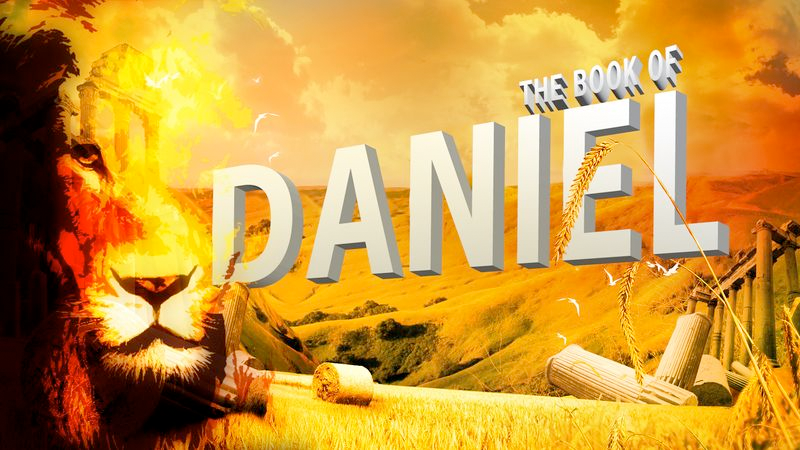